Conceptual Dynamics
Part II: Kinematics of Particles
Chapter 3
Kinematics of Particles
Plane Curvilinear Motion
Polar coordinates
Polar Coordinate System
Polar Coordinate System
The Polar Coordinate System is defined by the coordinates r and q.
The r and q axes are attached to and move with the particle.
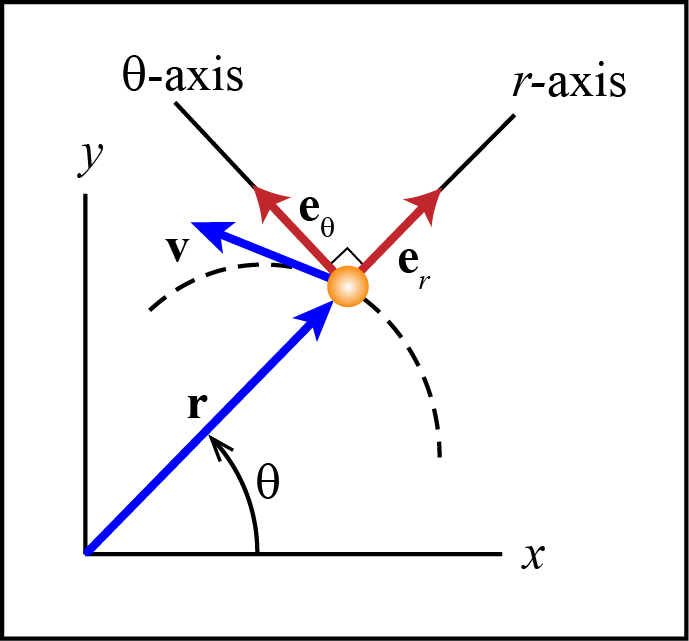 Radial coordinate & the r-axis
Radial Coordinate (r) The distance from the origin of the x-y coordinate system to the particle.
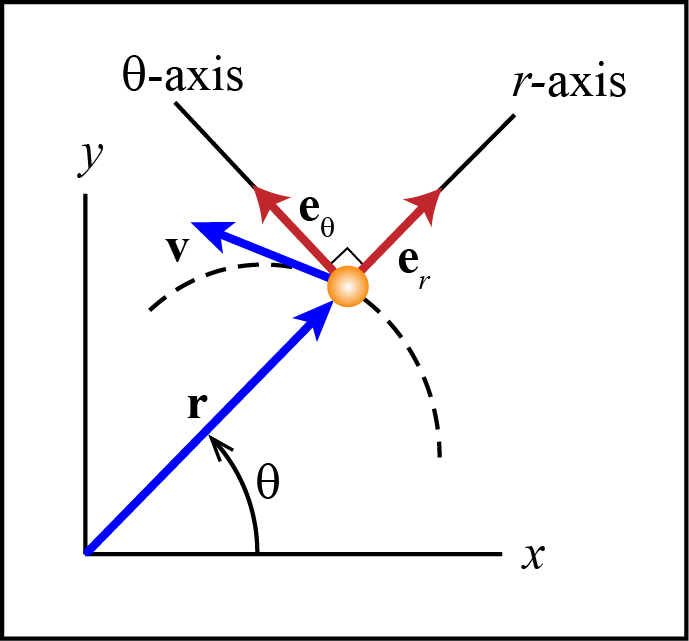 Radial coordinate & the r-axis
r – axis: Parallel to r and points away from the origin.
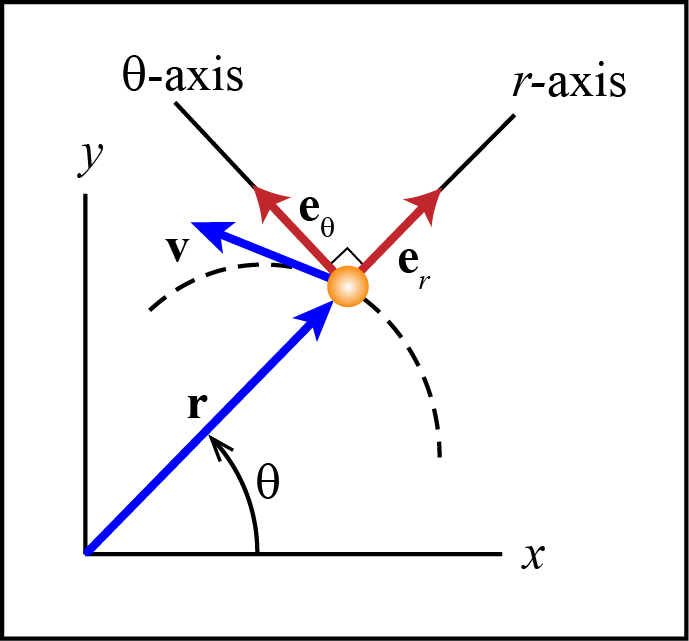 Transverse Coor. & the q-axis
Transverse Coordinate (q) The angle between the positive x-axis and r.
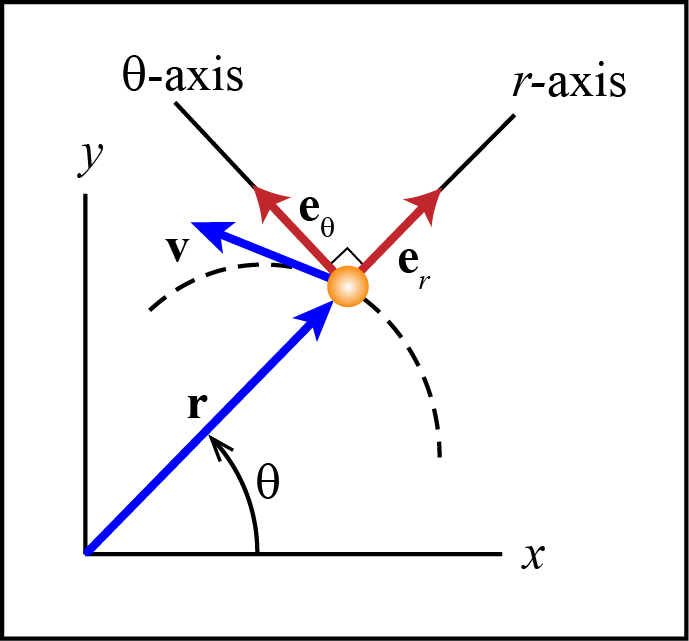 Transverse Coor. & the q-axis
q – axis: Perpendicular to the r – axis and is positive in the direction of increasing q.
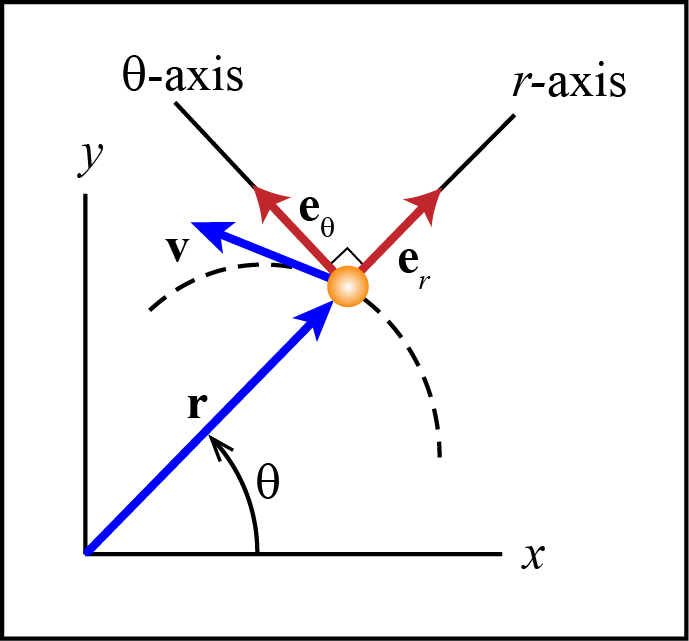 Example 3.4-1
Draw the r-q axes, and the radial and transverse coordinates for both positions of the particle shown.
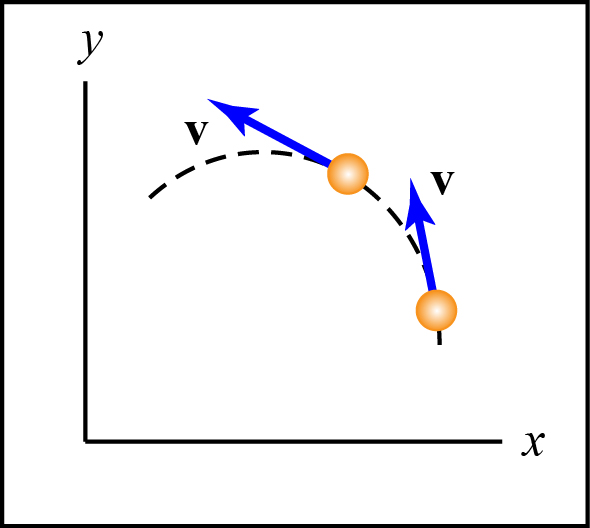 Example 3.4-1
Draw the r-q axes, and the radial and transverse coordinates for both positions of the particle shown.
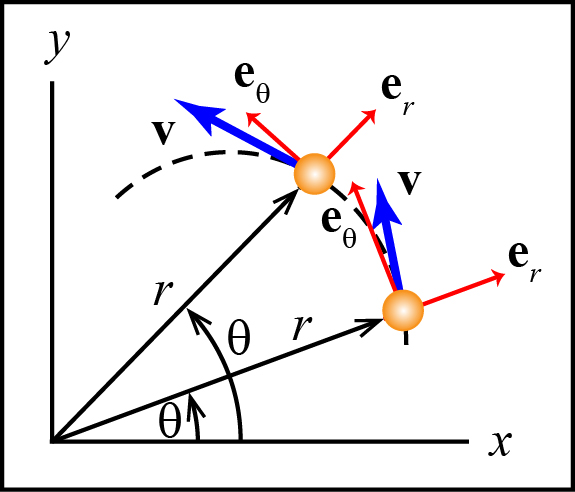 PositionVelocityAcceleration
Position
Position (r) The vector that starts at the origin of the x-y coor. system and points to the particle.
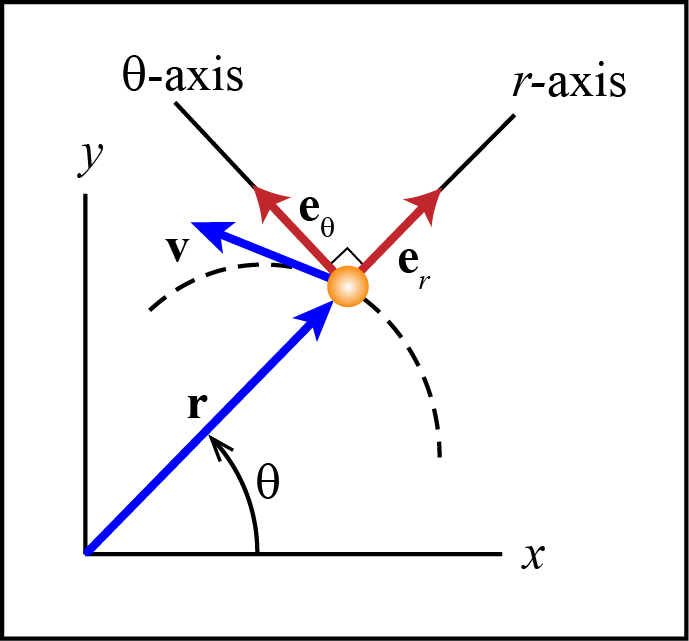 Velocity
Velocity (v)
r-q axis are body-fixed.
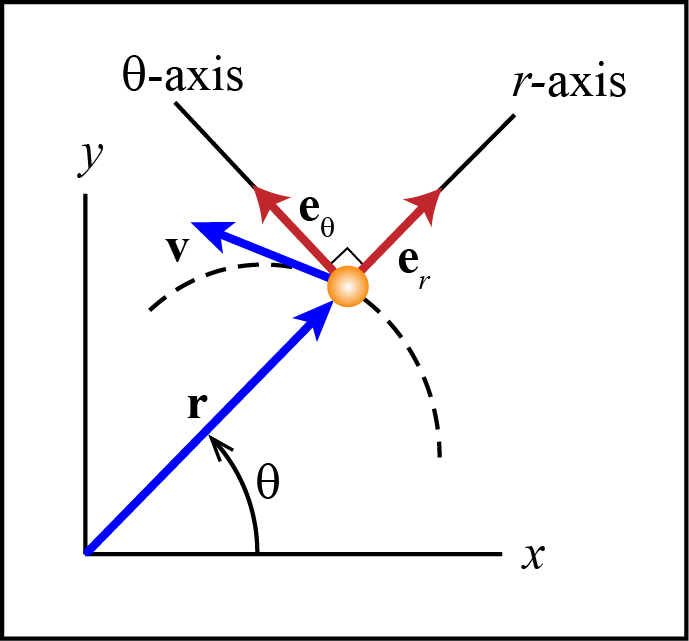 Acceleration
Acceleration (a)
r-q axis are body fixed.
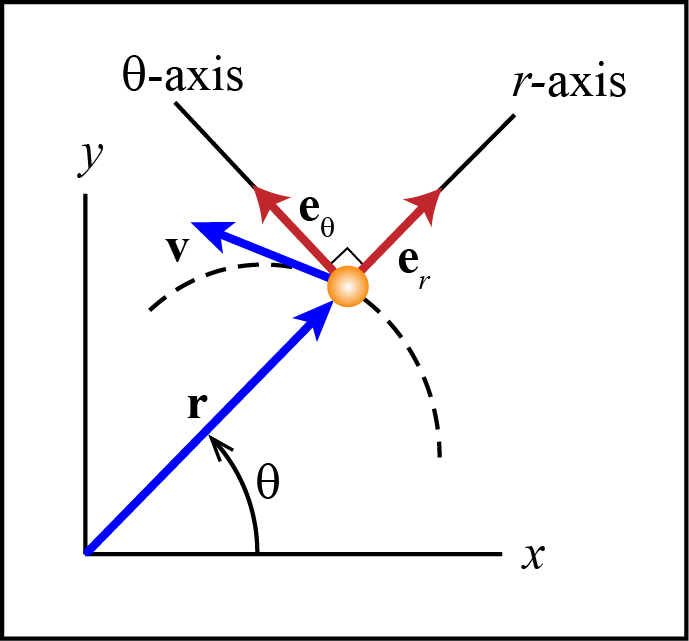 Conceptual Example 3.4-2
For the following situations, write an expression for the velocity and acceleration in polar coordinates.
A car travelling on a circular track.
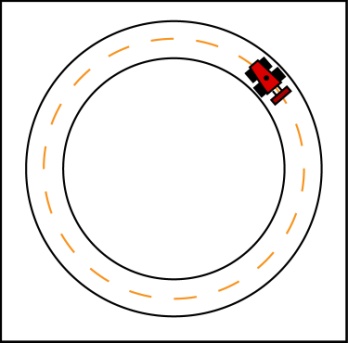 Conceptual Example 3.4-2
For the following situations, write an expression for the velocity and acceleration in polar coordinates.
A car travelling on a circular track.
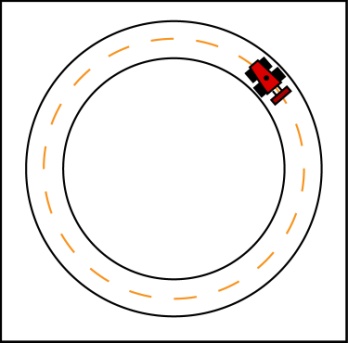 Conceptual Example 3.4-2
For the following situations, write an expression for the velocity and acceleration in polar coordinates.
A car on a Ferris wheel turning at a constant rate.
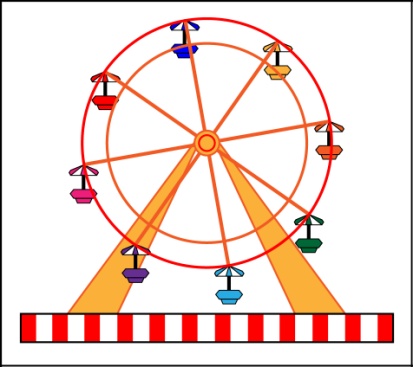 Conceptual Example 3.4-2
For the following situations, write an expression for the velocity and acceleration in polar coordinates.
A car on a Ferris wheel turning at a constant rate.
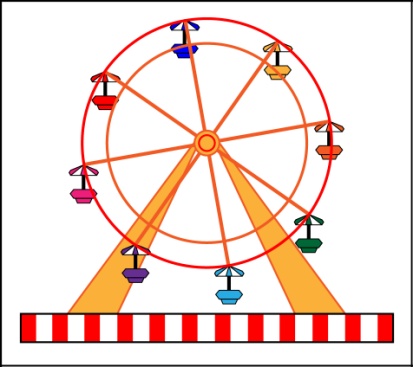 Conceptual Example 3.4-2
For the following situations, write an expression for the velocity and acceleration in polar coordinates.
Body A held by the end of an articulating robotic arm.
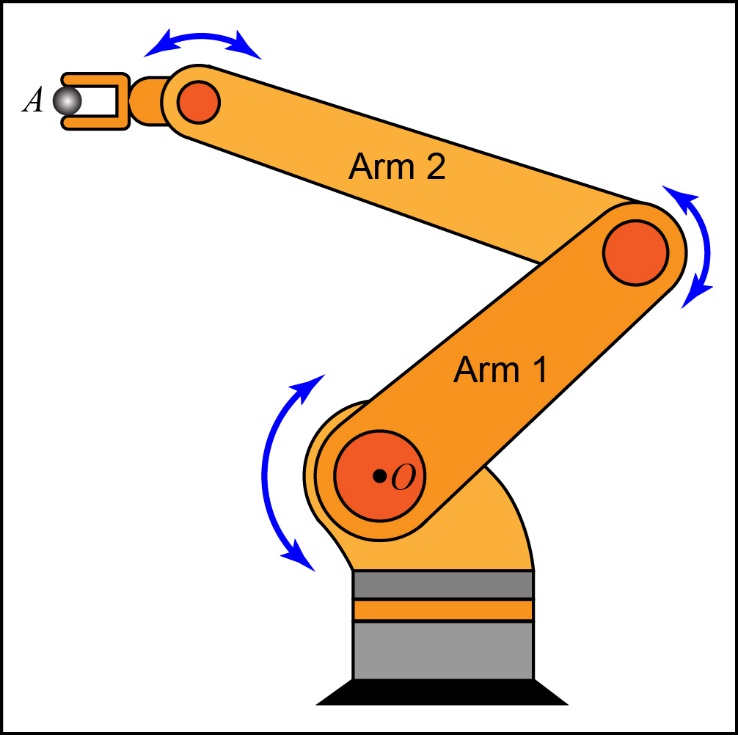 Conceptual Example 3.4-3
If the slotted bar is rotating counter-clockwise at a decreasing rate, what are the signs of the first two time derivatives of q and the first derivative of  r?

Positive?
Negative?
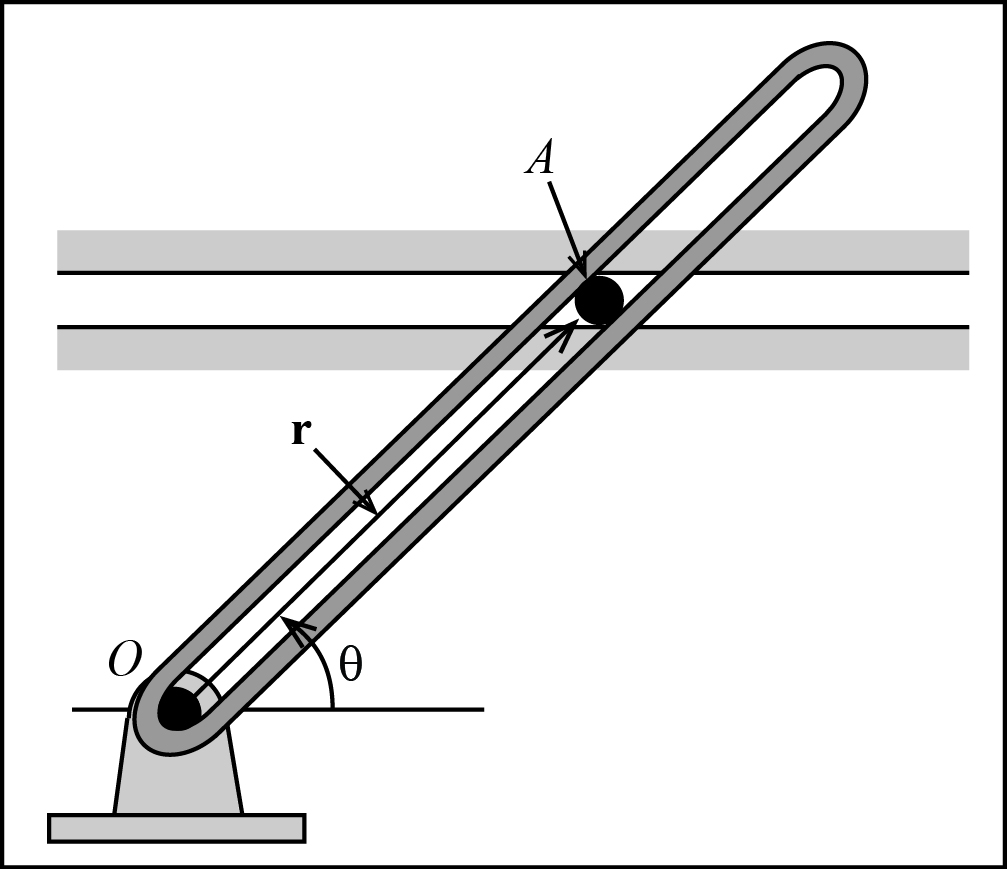 Conceptual Example 3.4-3
If the slotted bar is rotating counter-clockwise at a decreasing rate, what are the signs of the first two time derivatives of q and the first derivative of  r?

Positive?
Negative?
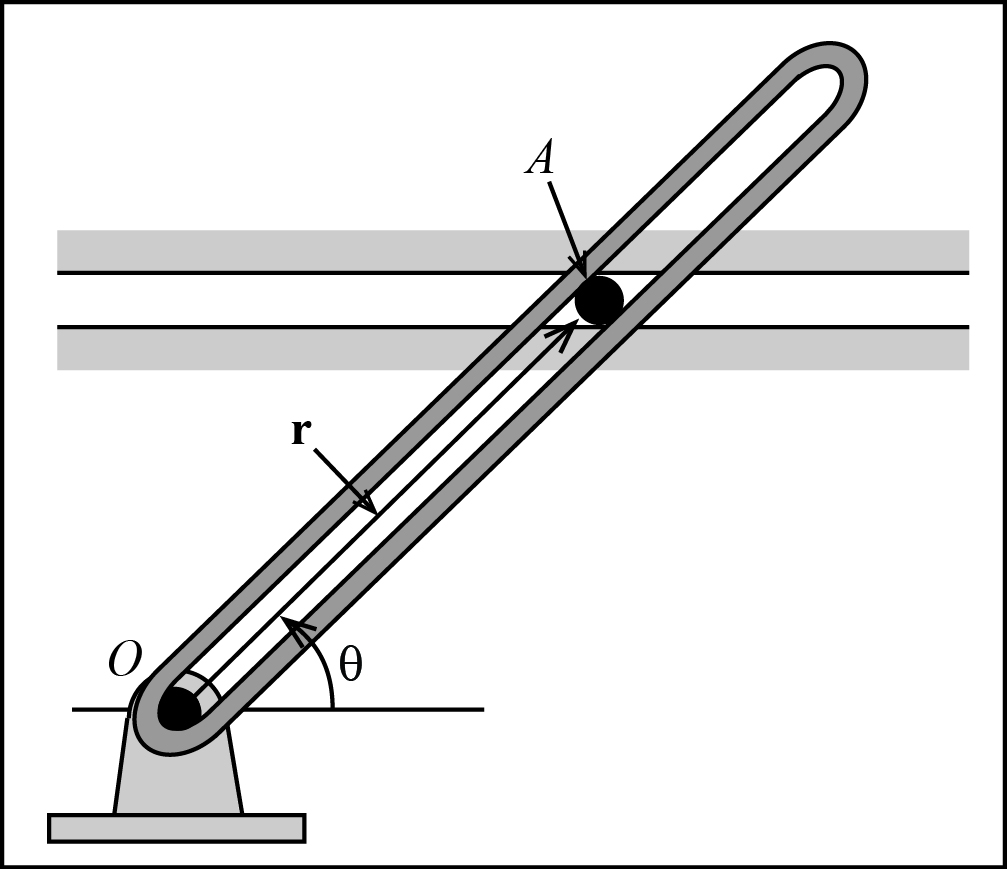 Polar vs. n-t Coordinates
r-q versus n-t
It is important to note that the r-q and n-t coordinate systems do not necessarily coincide.
Example 3.4-4
Draw the r-q and n-t axes.
Include the position and velocity vectors, and the transverse coordinate.
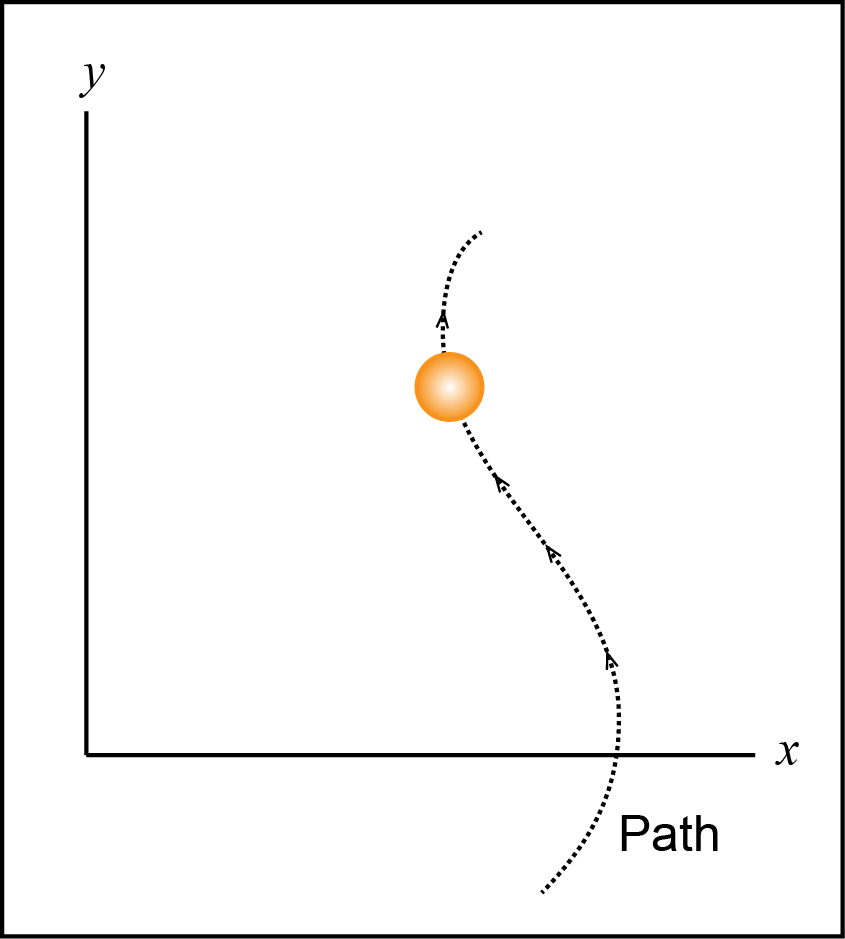 Example 3.4-4
Draw the r-q and n-t axes.
Include the position and velocity vectors, and the transverse coordinate.
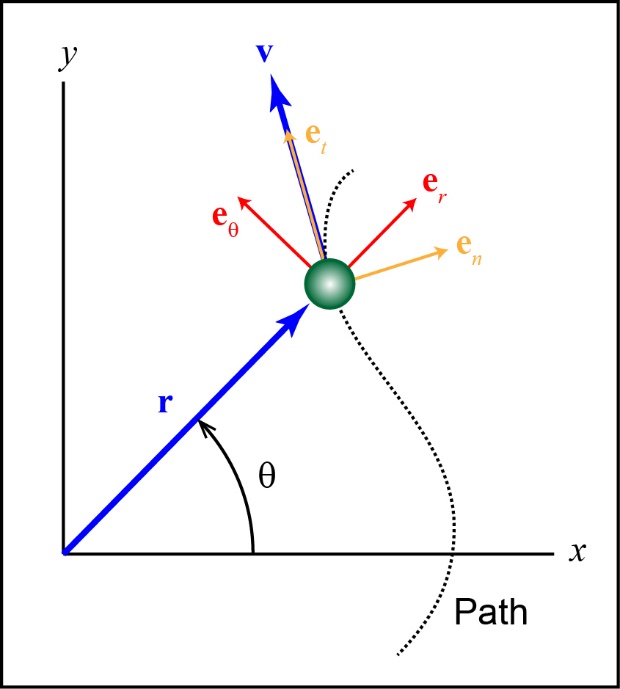 Example 3.4-4
Include the position and velocity vectors, and the transverse coordinate.
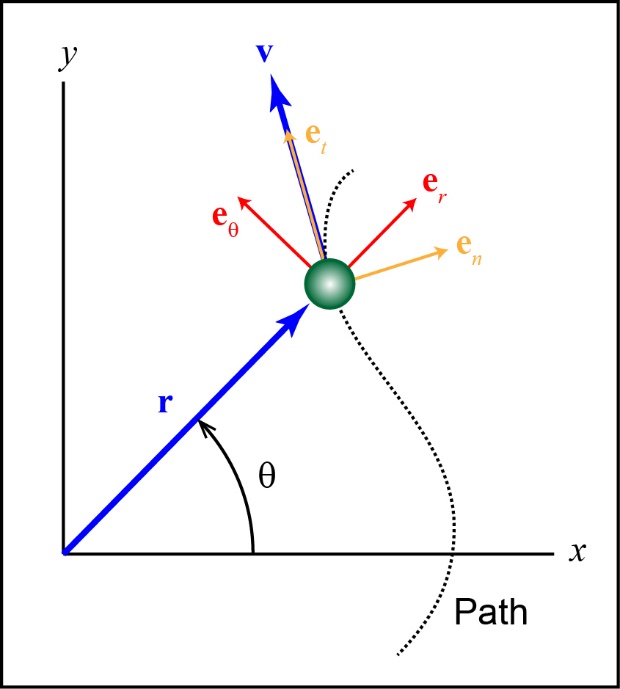 r-q versus n-t
In the n-t coordinate system, the velocity has only a t component.  
In the polar coordinate system, the velocity usually has both an r and q components.
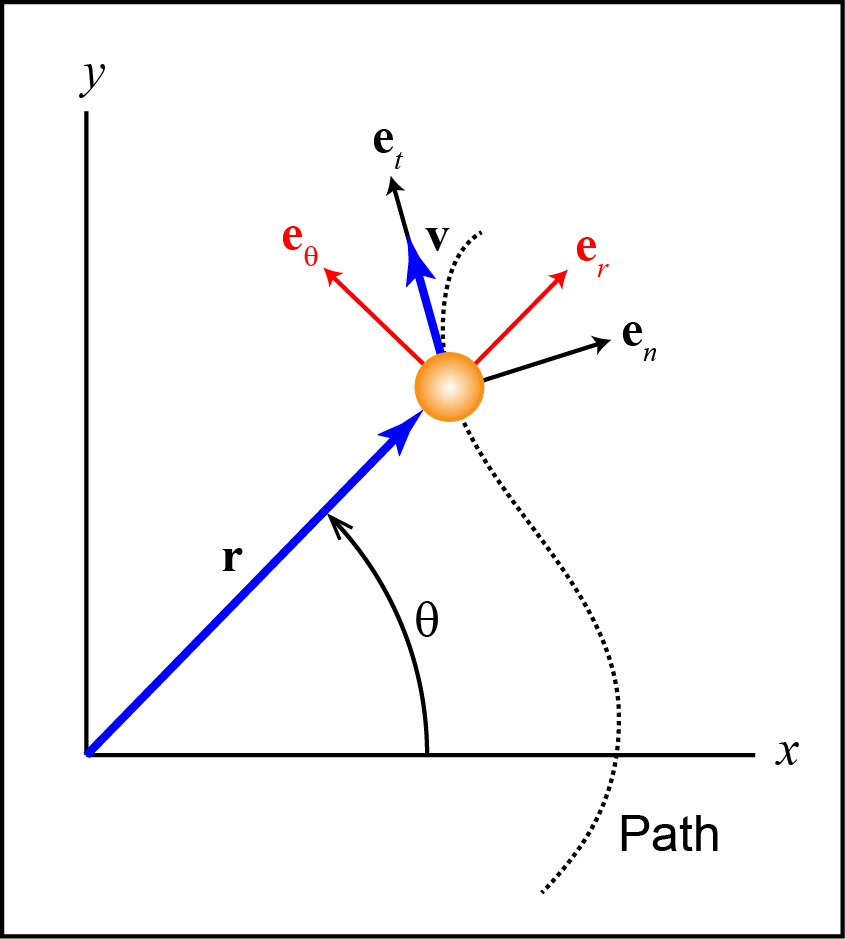 Important Equations
= w = Angular velocity (rad/s)
 = a = Angular acceleration (rad/s2)
Example Problems
EP3.4-5
EP3.4-6 (Video)